DISTANCE LEARNING
Here is where your presentation begins
WHOA!
It could be the part of the presentation where you can introduce yourself, write your email…
TABLE OF CONTENTS
01
03
02
INTRODUCTION
PRESENTATION
CONCLUSION
You could describe the topic of the section here
You could describe the topic of the section here
You could describe the topic of the section here
THE SLIDE TITLE GOES HERE!
Do you know what helps you make your point clear? Lists like this one:
They’re simple 
You can organize your ideas clearly
You’ll never forget to buy milk!

And the most important thing: the audience won’t miss the point of your presentation
HERE YOU HAVE TWO COLUMNS
MERCURY
VENUS
Venus has a beautiful name and is the second planet from the Sun
It’s the closest planet to the Sun and the smallest one in the Solar System
FIRST SECTION
01
You could enter a subtitle here if you need it
LET’S REVIEW SOME CONCEPTS
MERCURY
MARS
NEPTUNE
Despite being red, Mars is a cold place
It’s the closest planet to the Sun
It’s the farthest planet from the Sun
VENUS
SATURN
JUPITER
Venus has a beautiful name
It’s a gas giant and has several rings
It’s the biggest planet of them all
WHAT ABOUT FOUR COLUMNS?
VENUS
SATURN
Venus has a beautiful name and is the second planet from the Sun
Saturn is a planet composed of hydrogen and helium
MARS
JUPITER
Jupiter is a gas giant and the biggest planet in the Solar System
Despite being red, Mars is actually a cold place full of iron oxide dust
THIS IS A TABLE
TRY USING INFOGRAPHICS!
MERCURY
Mercury is the closest planet to the Sun
SATURN
Saturn is composed of hydrogen and helium
MARS
Despite being red, Mars is actually a cold place
“This is a quote. Words full of wisdom that someone important said and can make the reader get inspired.”
—SOMEONE FAMOUS
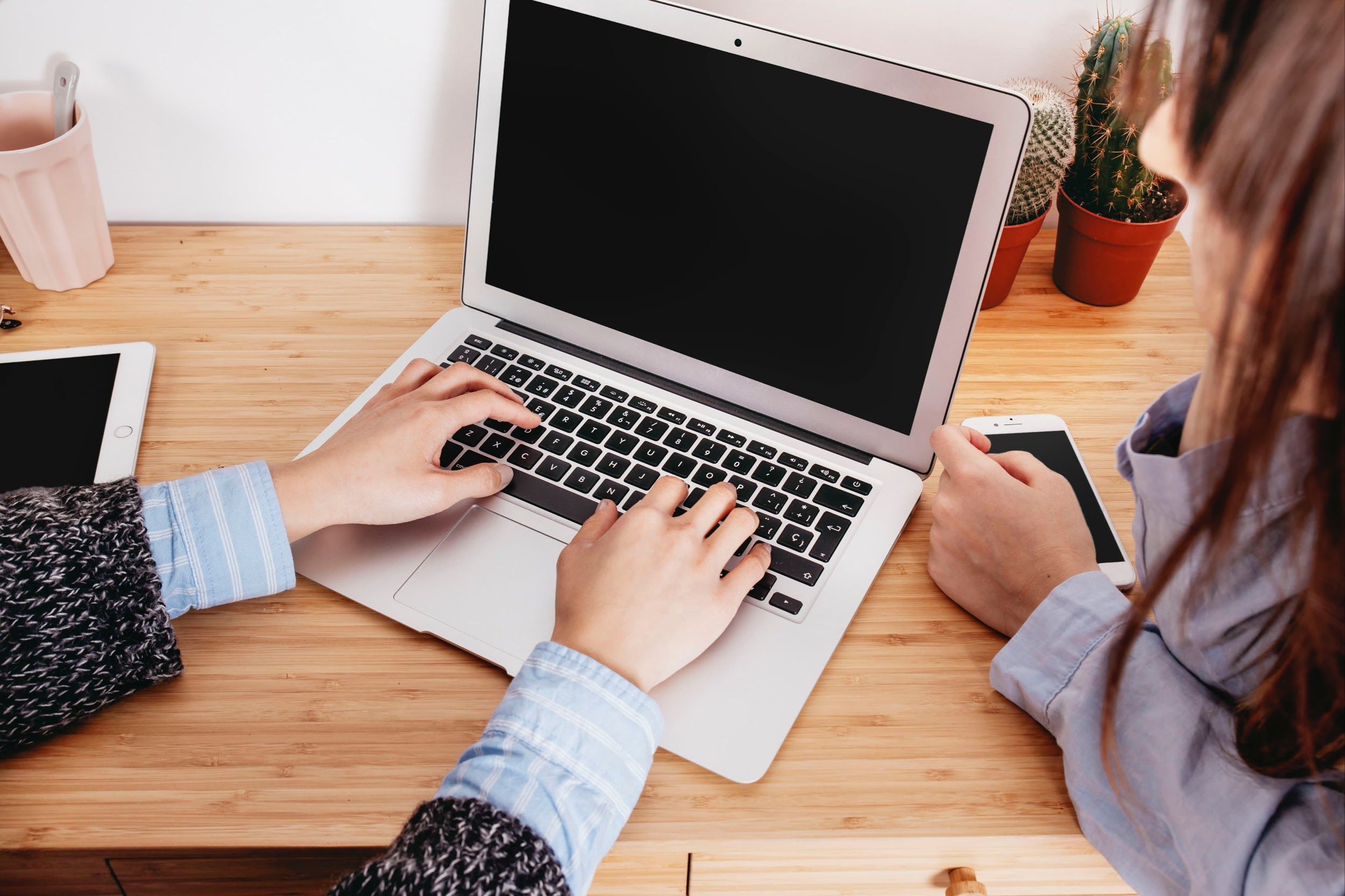 A Picture Always Reinforces the Concept
Images reveal large amounts of data, so remember: use an image instead of long texts
YOU CAN USE A DIAGRAM
SATURN
NEPTUNE
VENUS
MARS
MERCURY
JUPITER
Venus is the second planet from the Sun
Despite being red, Mars is a cold place
Mercury is the closest planet to the Sun
It’s the biggest planet in the Solar System
THESE ARE THREE COLUMNS
01
02
03
SATURN
NEPTUNE
MARS
Neptune is the farthest planet from the Sun
It’s composed mostly of hydrogen and helium
Despite being red, Mars is actually a cold place
A TIMELINE ALWAYS WORKS WELL
Despite being red, Mars is a cold place
Saturn is the ringed one and a gas giant
MARS
SATURN
01
02
03
04
JUPITER
MERCURY
It’s the biggest planet in the Solar System
Mercury is the closest planet to the Sun
A Picture Is Worth a Thousand Words
SECOND SECTION
02
You could enter a subtitle here if you need it
ONE MORE INFOGRAPHIC
SATURN
NEPTUNE
It’s the farthest planet from the Sun
It’s the ringed planet and a gas giant
JUPITER
MARS
Despite being red, Mars is a cold place
It’s the biggest planet of them all
DO YOU NEED PERCENTAGES?
SATURN
70%
MARS
40%
NEPTUNE
90%
AWESOME WORDS
THIS IS A MAP
You can write something relevant here
LET’S ADD A MIND MAP
MERCURY
SATURN
NEPTUNE
MARS
VENUS
HERE’S A LIST
Lists are always useful, so you can try using this one!
This is an item written on your list
This is an item written on your list
This is an item written on your list
This is an item written on your list
This is an item written on your list
HERE’S ANOTHER TIMELINE
01
02
03
04
JUPITER
MARS
VENUS
SATURN
This is the biggest planet of them all
Despite being red, Mars is a cold place
Venus is the second planet from the Sun
It’s composed of hydrogen and helium
USE A GRAPH TO SHOW YOUR DATA
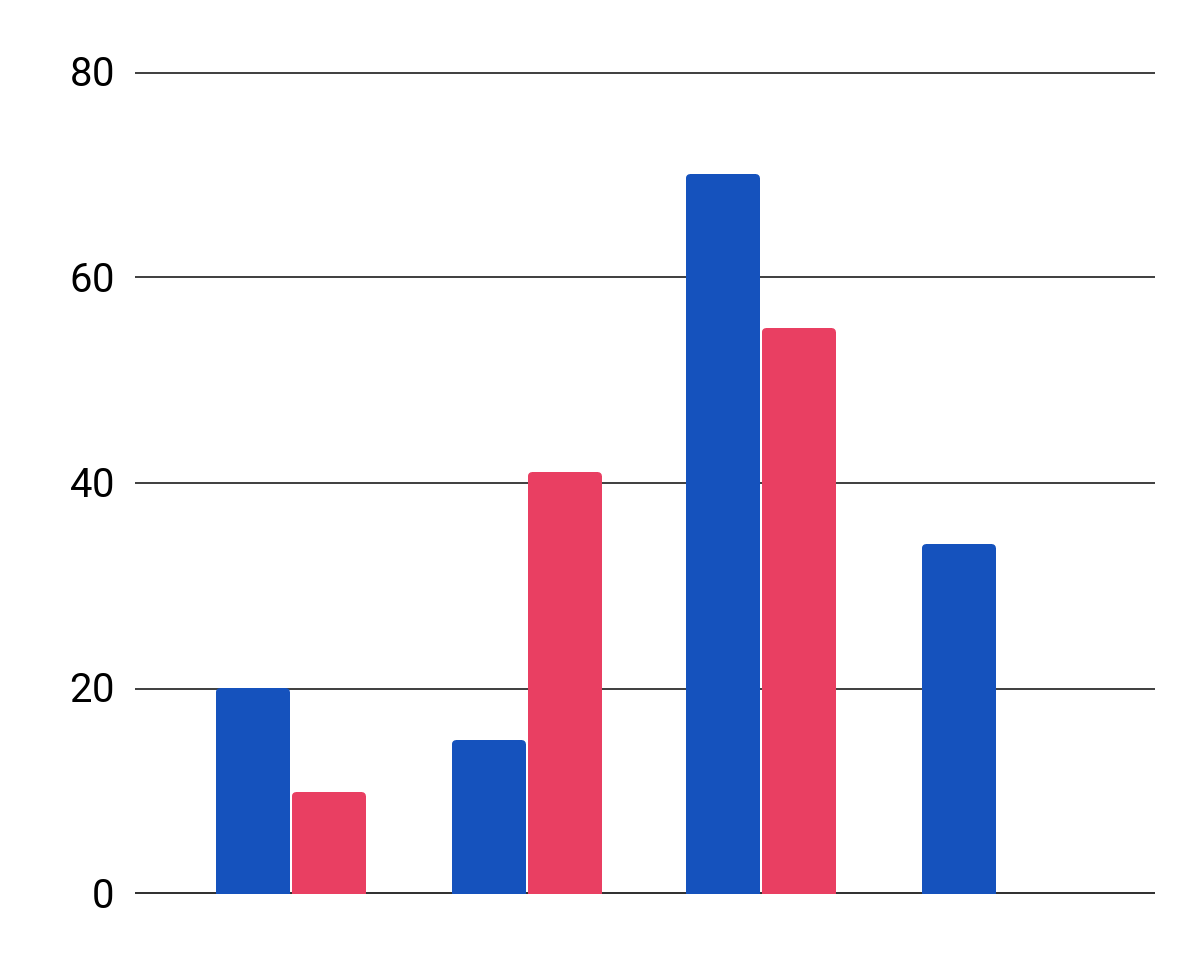 20%
80%
MARS
VENUS
Mars is actually a cold place
Venus has a beautiful name
To modify this graph, click on it, follow the link, change the data and paste the resulting graph here
498,300,000
Big numbers catch your audience’s attention
3,000.00
255
Earths is the Sun’s mass
days Venus takes to orbit the sun
36,000 km
24h 37m
is the distance from Earth to the Moon
is Jupiter’s rotation period
OUR TEAM
HARVEY GRANT
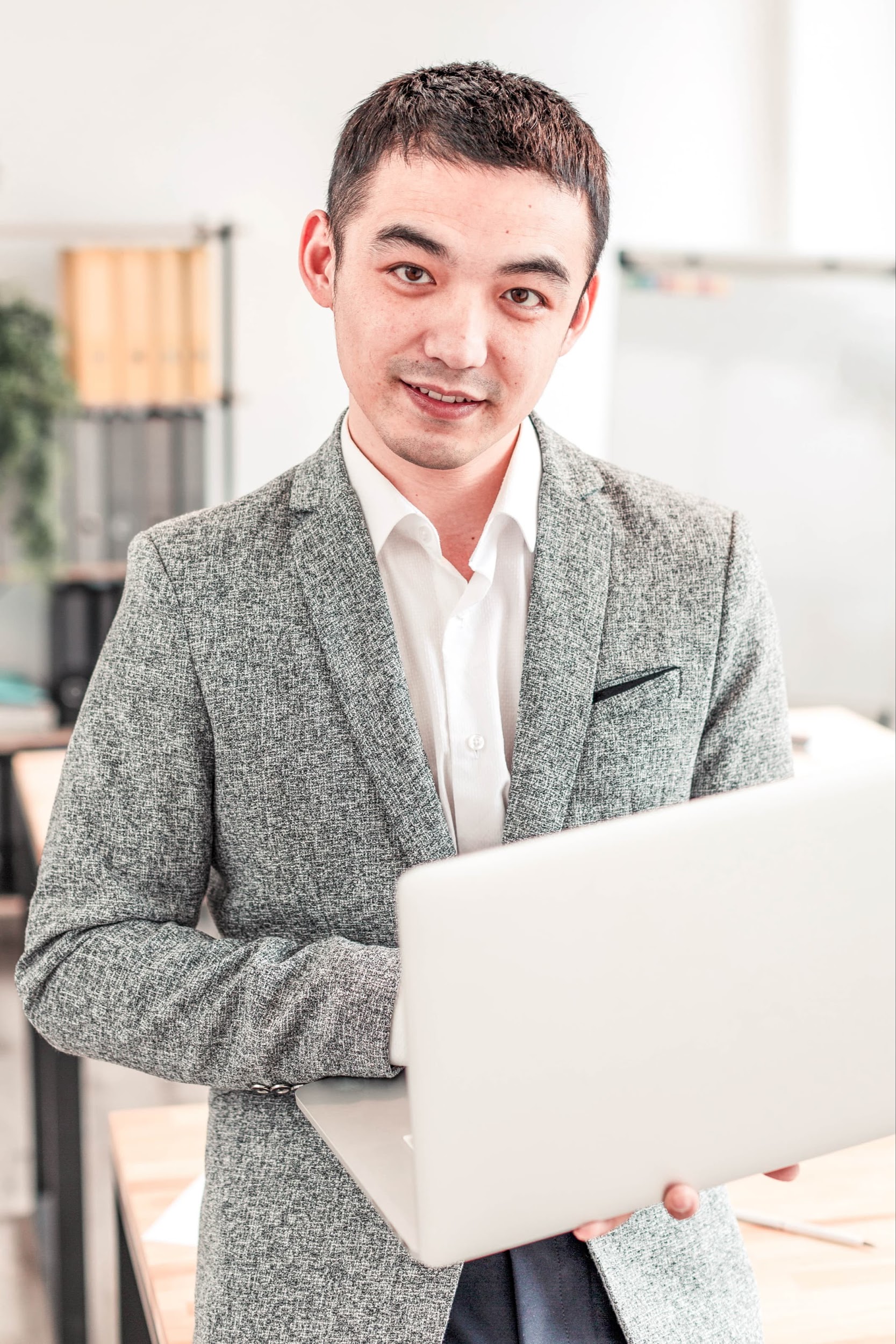 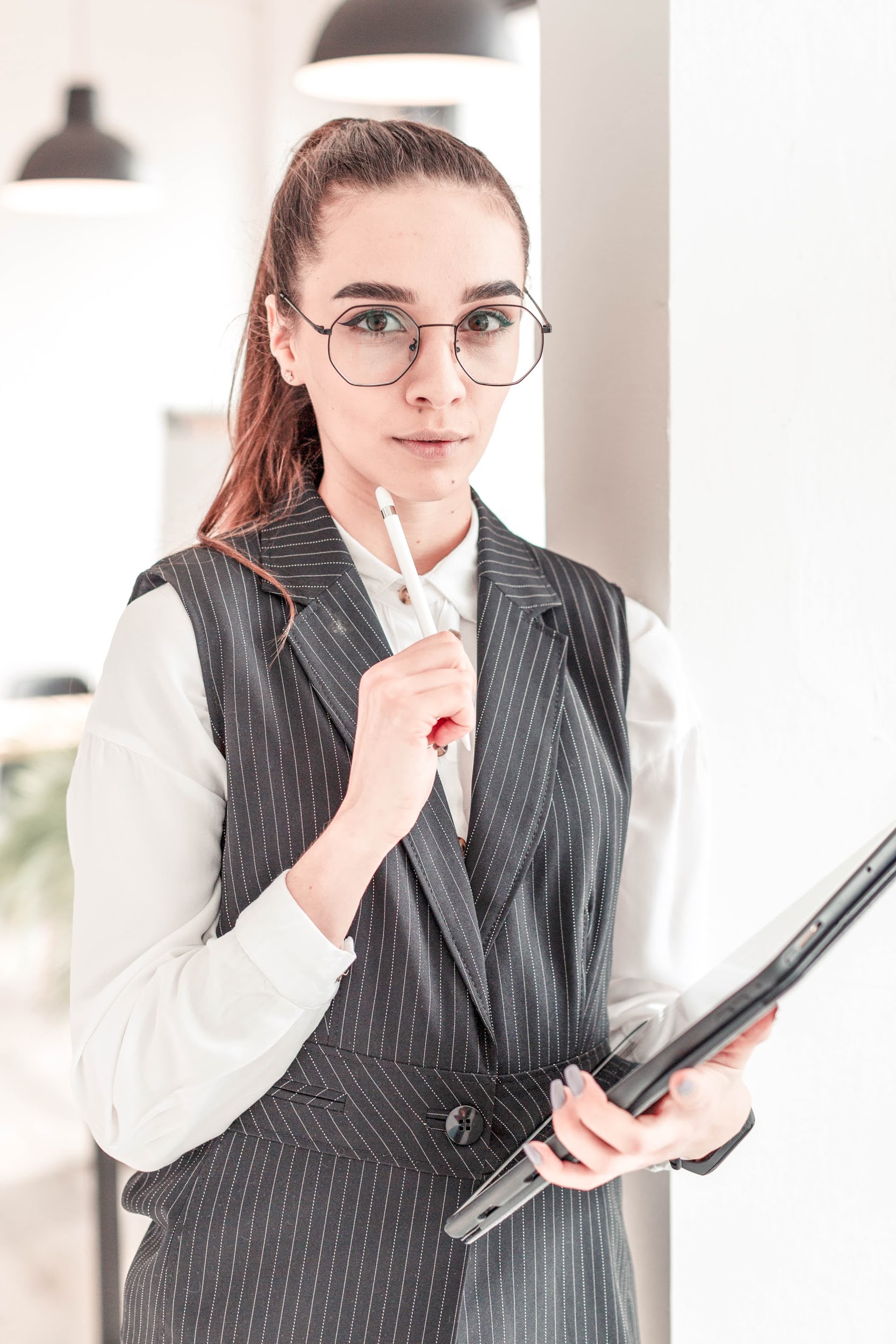 You can replace the image on the screen with your own one
HELENA PATTERSON
You can replace the image on the screen with your own one
DESKTOP SOFTWARE
You can replace the image on the screen with your own work. Just delete this one and add yours
TABLET APP
You can replace the image on the screen with your own work. Just delete this one and add yours
MOBILE WEB
You can replace the image on the screen with your own work. Just delete this one and add yours
THANKS!
Do you have any questions?

great_ppt@outlook.com 
+00 000 000 000
www.greatppt.com
Free Template from GreatPPT.com
ALTERNATIVE RESOURCES
ALTERNATIVE RESOURCES
Fonts & colors used
This presentation has been made using the following fonts:
Chelsea Market
(https://fonts.google.com/specimen/Chelsea+Market)

Signika Negative
(https://fonts.google.com/specimen/Signika+Negative)
#ffe49e
#d1eaf7
#fedfe3
#1552bd
#e93f62
Use our editable graphic resources...
You can easily resize these resources without losing quality. To change the color, just ungroup the resource and click on the object you want to change. Then, click on the paint bucket and select the color you want. Group the resource again when you’re done.
FEBRUARY
JANUARY
MARCH
APRIL
PHASE 1
Task 1
FEBRUARY
MARCH
APRIL
MAY
JUNE
JANUARY
Task 2
PHASE 1
Task 1
Task 2
PHASE 2
Task 1
Task 2
...and our sets of editable icons
You can resize these icons without losing quality.
You can change the stroke and fill color; just select the icon and click on the paint bucket/pen.
In Google Slides, you can also use Flaticon’s extension, allowing you to customize and add even more icons.
Educational Icons
Medical Icons
Business Icons
Teamwork Icons
Help & Support Icons
Avatar Icons
Creative Process Icons
Performing Arts Icons
Nature Icons
SEO & Marketing Icons
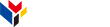 www.greatppt.com
Free Templates and Themes
Create beautiful presentations in minutes